Как  сложили 
 песню?
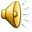 Как  сложили  песню?
...Склоняясь к западу, в мутном небе висит на золотых лучах красноватое солнце. Тихий голос женщины, медный плеск колоколов и стеклянное кваканье лягушек - все звуки, которыми жив город в эти минуты. Звуки плывут низко над землею, точно ласточки перед дождем. Над нами, вокруг их - тишина, поглощающая все, как смерть...
    Вдруг Устинья говорит бойко, но деловито:
    - Ну-кось, Машутка, подсказывай...
    - Чего это?
    - Песню сложим...
    И, шумно вздохнув, Устинья скороговоркой запевает:
    - Эх, да белым днем, при ясном солнышке, Светлой ноченькой, при месяце...
Нерешительно нащупывая мелодию, горничная робко, вполголоса поет:
    - Беспокойно мне, девице молодой...
     А Устинья уверенно и очень трогательно доводит мелодию до конца:
     - Все тоскою сердце мается...
     Кончила и тотчас заговорила весело, немножко хвастливо:
     -  Вот она и началась, песня!  Я те, милая, научу песни складывать, как нитку сучить... Ну-ко...
     Помолчав, точно прислушавшись к заунывным стонам лягушек, ленивому звону колоколов, она снова ловко заиграла словами и звуками:
    - Ой, да ни зимою вьюги лютые, Ни весной ручьи веселые...
    Горничная, плотно придвинувшись к ней, положив белую голову на круглое плечо ее, закрыв глаза, уже смелее, тонким вздрагивающим голоском продолжает:
- Не доносят со родной стороны Сердцу весточку утешную...
     ...Звонить перестали, а стоны лягушек еще звучней, и тишина, гуще, жарче.
     - Жаворонок над полями поет. Васильки-цветы в полях зацвели.
     Задумчиво поёт Устинья, сложив руки на груди, глядя в небо, а горничная вторит складно и смело:
     - Поглядеть бы на родные-то поля!
     И Устинья, умело поддерживая высокий, качающийся голос, стелет бархатом душевные слова:
     - Погулять бы, с милым другом, по лесам!..
     Кончив петь, они длительно молчат, тесно прижавшись друг к другу; потом женщина говорит негромко, задумчиво:
    - Али плохо сложили песню? Вовсе хорошо ведь...
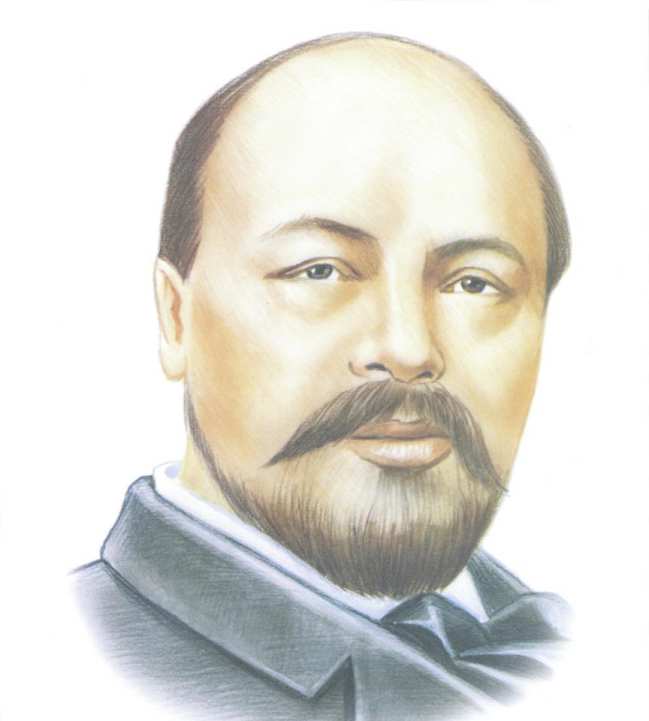 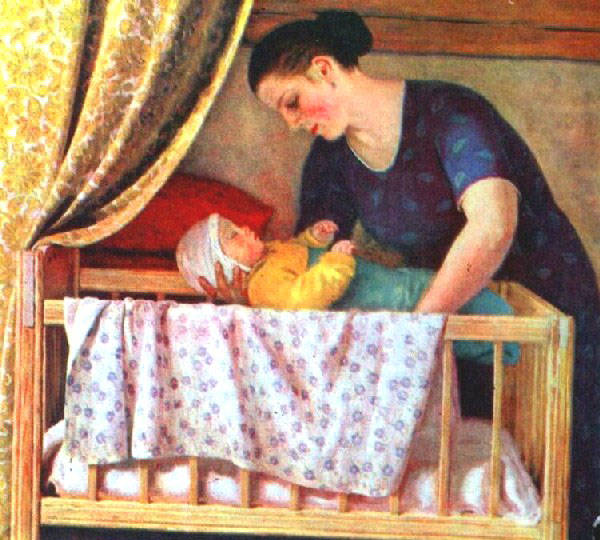 «Колыбельная»
А. К. Лядов
Ты река, ль моя реченька»
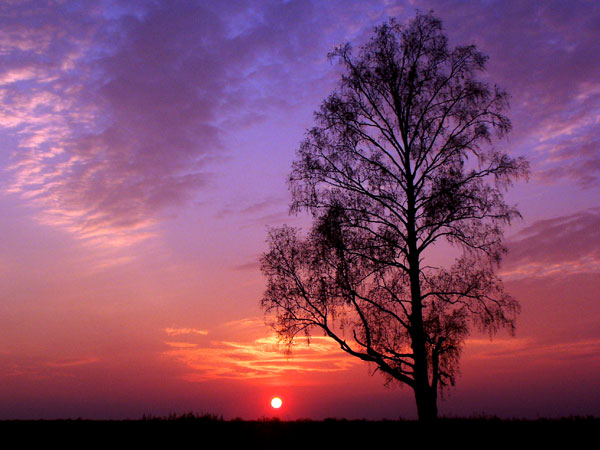 У зори – то, у зореньки»
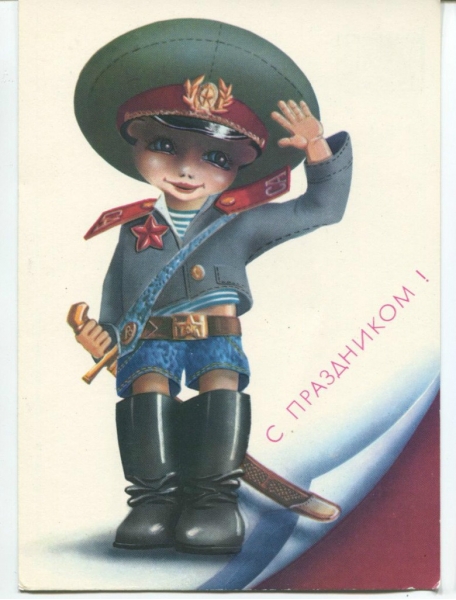 Солдатушки, бравы ребятушки»
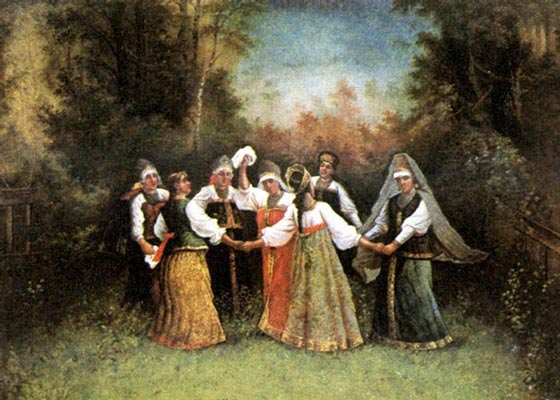 «Милый мой хоровод»
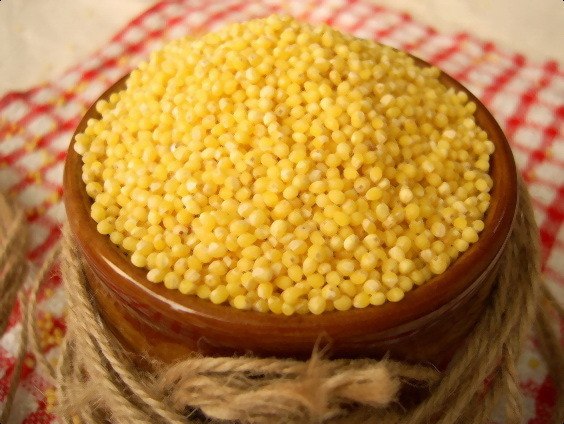 «А мы просо сеяли»
Жанры народных песен
Колыбельные
Солдатские
Трудовые
Свадебные
Похоронные
Хороводные
Фольклор
В переводе с англ. «народная мудрость»
Со вьюном я хожу
Со вьюном я хожу, с золотым я хожу.
Я не знаю куда вьюн положить
Я не знаю куда вьюн положить
Положу я вьюн, положу я вьюн,Положу я вьюн на правое плечо,Положу я вьюн на правое плечо.
А со правого, а со правого,А со правого на лево положу,А со правого на лево положу.